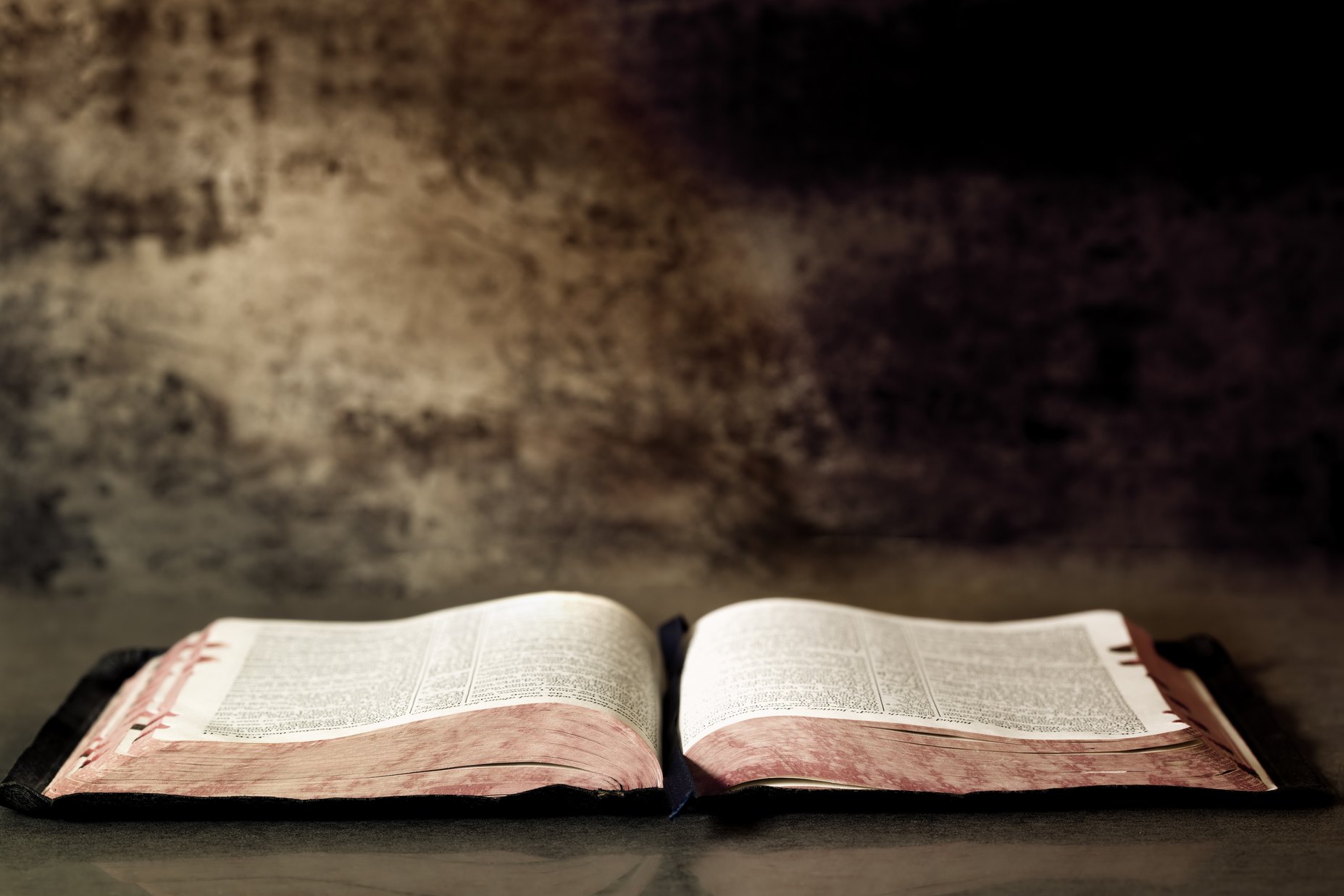 The Problem Of Illiteracy

Psalm 119:9-16
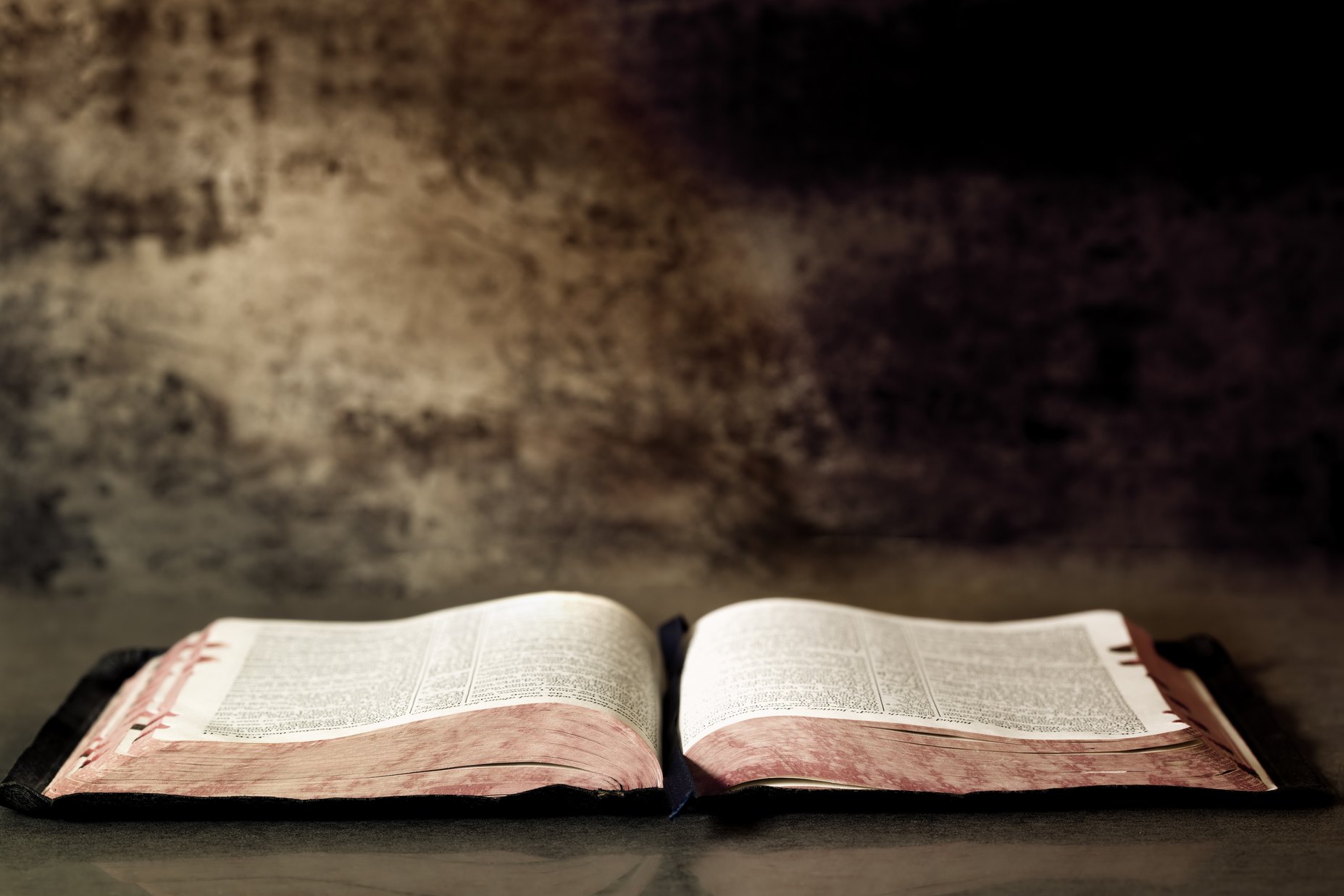 Effect On Individuals
Destroyed (Hosea 4:1, 6; Is. 59:2)
People Faint (Amos 8:11-13; Acts 3:17)
No Direction (Psalm 119:105)
No Joy or Peace (Psalm 119:111, 165; Phil. 4:7)
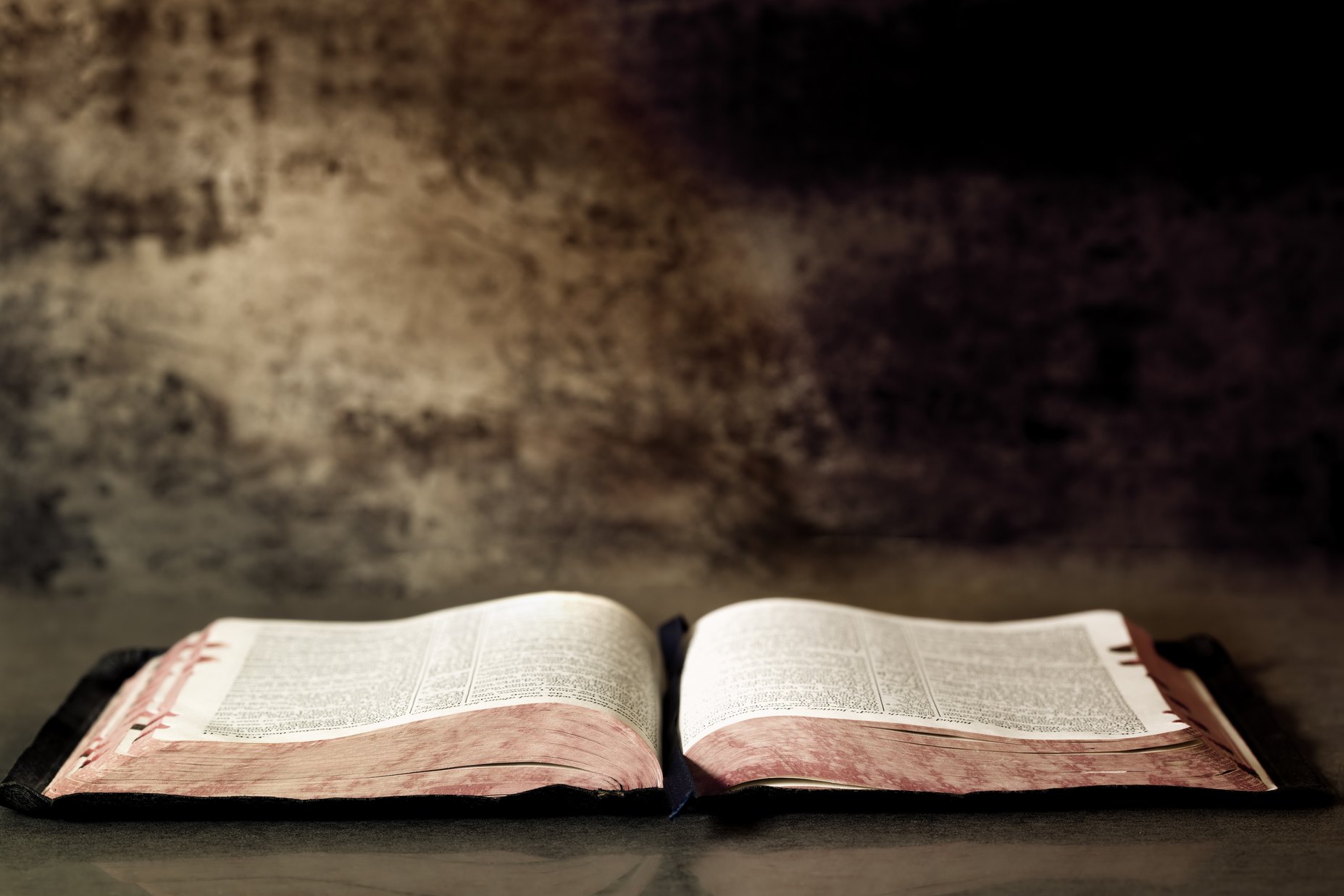 Effect On Congregations
No Teachers (Heb. 5:12)

Easily Led Astray (2 Peter 2:1-3)
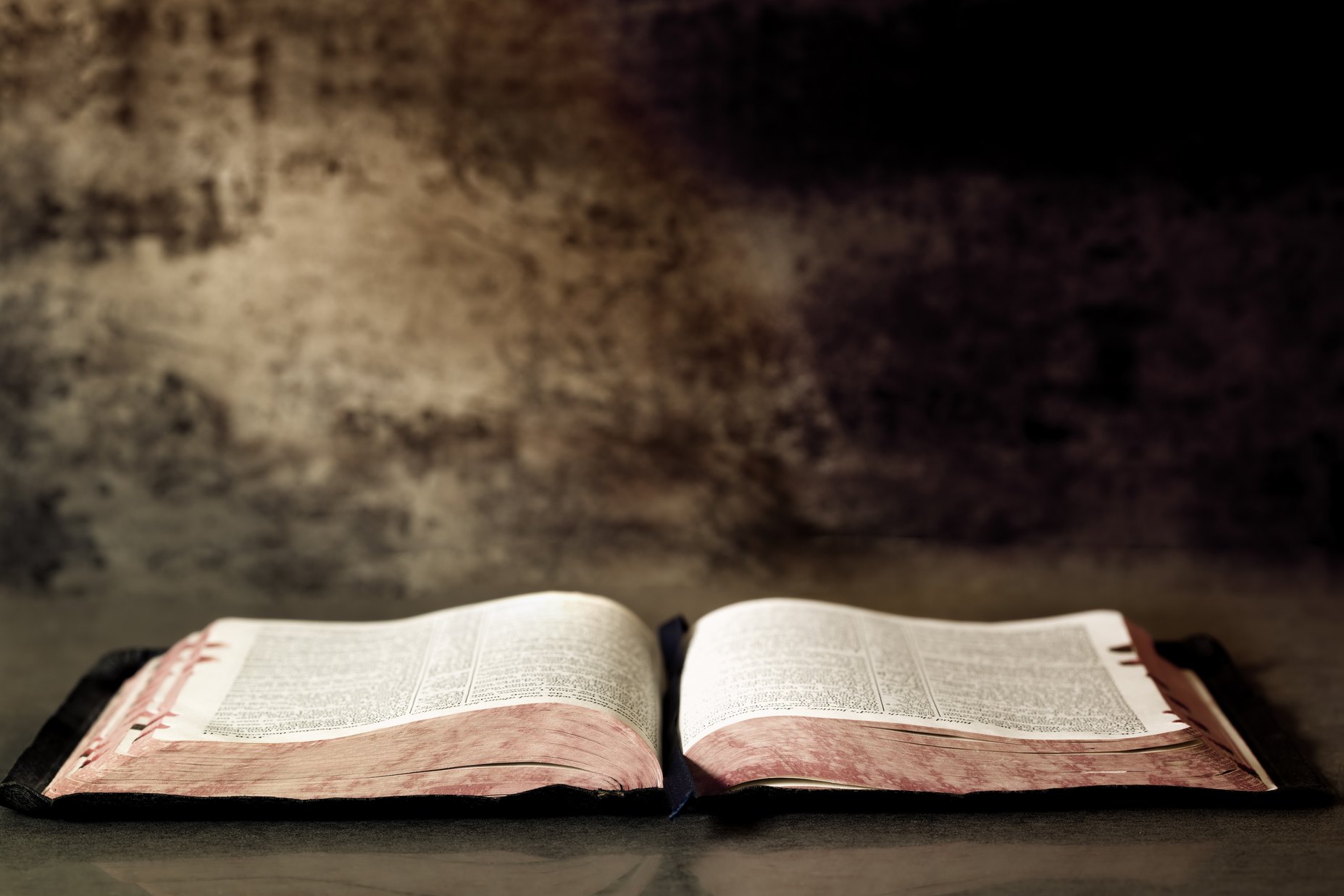 Effect On Community
Good is evil, and evil is good (Is. 5:20)

Proverb 14:34
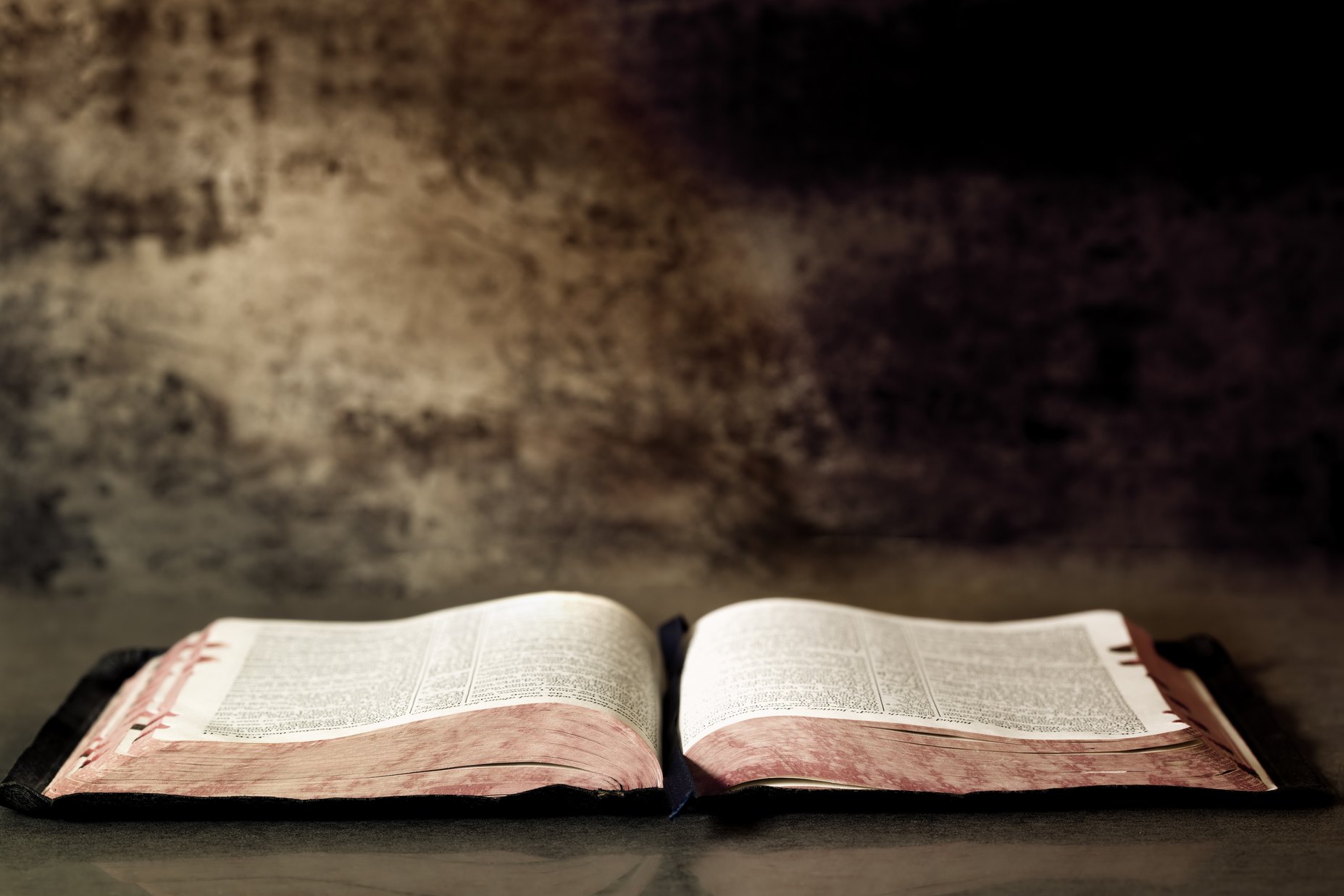 Antidote To Biblical Illiteracy
Daily Bible Reading In Private

Frequent In-Depth Bible Study With Others

Parents Accepting God Given Responsibility